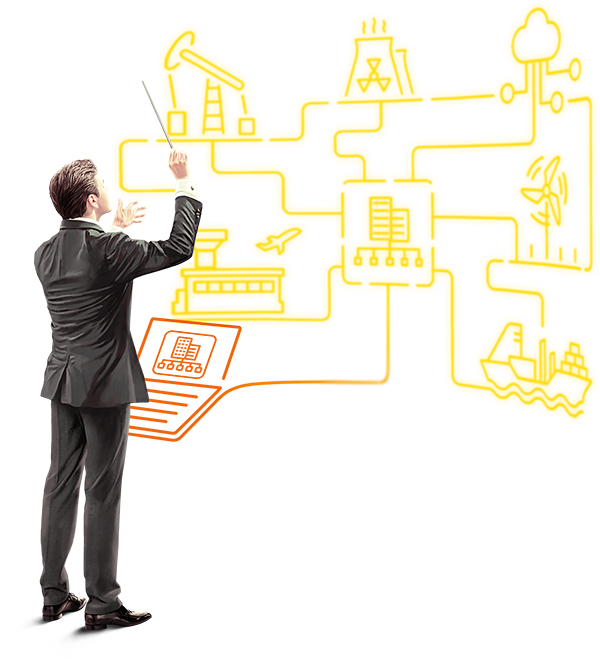 Бюджетирование в линейке “1С:Управление холдингом“: от традиционной годовой бюджетной кампании к скользящему планированию, моделированию и инвестиционным проектам.
Подсистема бюджетирования
Весь функционал подсистемы бюджетирования из 1C: Управление холдингом переносится В 1С: ERP. Управление холдингом:
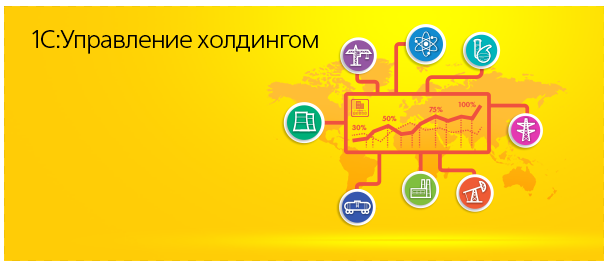 Бюджетирование 3.Х
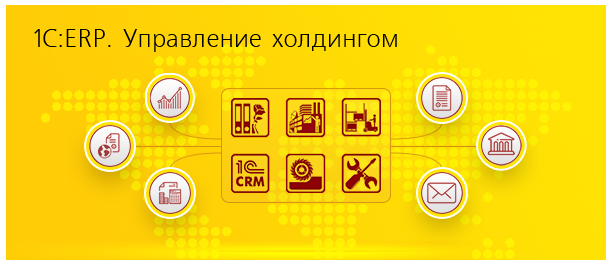 Бюджетирование 3.Х
Бизнес задачи, которые мы решаем
Планирование в формате классических бюджетных компаний.
Фиксированный горизонт планирования.
Корректировочные бюджетные компании.
Периодическая актуализация данных.
Скользящее планирование с динамическим горизонтом:
Непрерывный процесс планирования со смещением вправо.
Произвольный горизонт планирования.
Отсутствие бюджетных компаний.
Импорт данных и консолидация отчетности. 
Подготовка пакетов отчетных или бюджетных форм по заданному регламенту.
Планирование инвестиционных проектов портфелей
Автоматический расчет инвестиционных KPI.
Моделирование инвестиционной привлекательности проекта.
Технические задачи, которые мы решаем
Интеграция. 
Использование встроенных подсистем  MDM и управления НСИ.
Поддержка из коробки работы с внешними источниками на базе 1С, Excel, ADO.
Для 1C:ERP.УХ шаблоны получения данных из регистров финансового контура.
Поддержка расшифровки до первоисточника.
Визуализация данных, многомерный анализ данных и моделирование.
Экземпляры и бланки отчетов.
Сводные таблицы.
Аналитические отчеты и панели.
Разделение  ответственности между участниками бюджетного процесса.
Контроль за ходом бюджетного процесса.
Разделение процесса на этапы.
Фиксация отклонений от плановых сроков заполнения бюджетов по этапам.
Управление бюджетным процессом в графическом виде.
Интеграция
1C:8
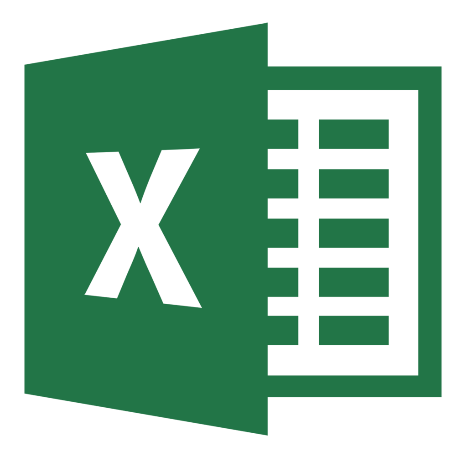 Из файлов MS Excel (импорт через бланки Экземпляров отчетов)
Макет готовится в УХ
Импорт аналитик по полям синхронизации
Поддерживается пакетный импорт
Наличие MS Excel не требуется (начиная с редакции 3.2)
Бесшовная интеграция из любых внешних и текущей баз 1С
Используется Web – сервис или ADO для подключения
Описание структуры метаданных внешних баз
Синхронизация (мэппинг) справочников и перечислений
Drill –down до первичных документов
Верификация метаданных
Источники данных: универсальное средство интеграции с любой системой 1С.
Универсальный слой абстракции данных.
Позволяет в большинстве случаев обойтись без написания кода для извлечения данных.
Поддерживает расшифровку
Поддерживает предварительный просмотр настройки извлечения данных
Автоматически синхронизирует аналитики по правилам конкретной ВИБ.
Источник данных
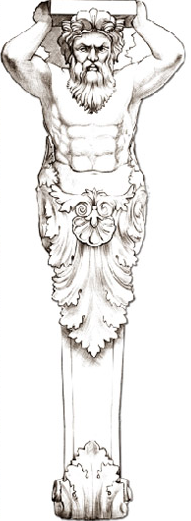 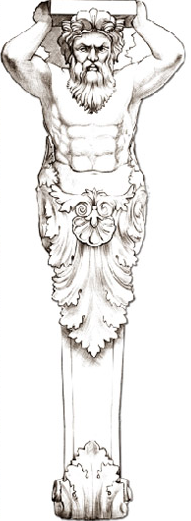 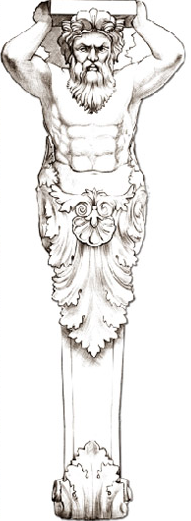 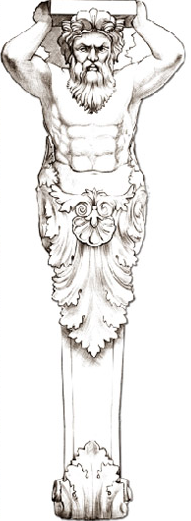 Внешние источники ADO
Метаданные УХ
Метаданные ВУС
Правила синхронизации
поддержка многоуровневой расшифровки  Drill-down
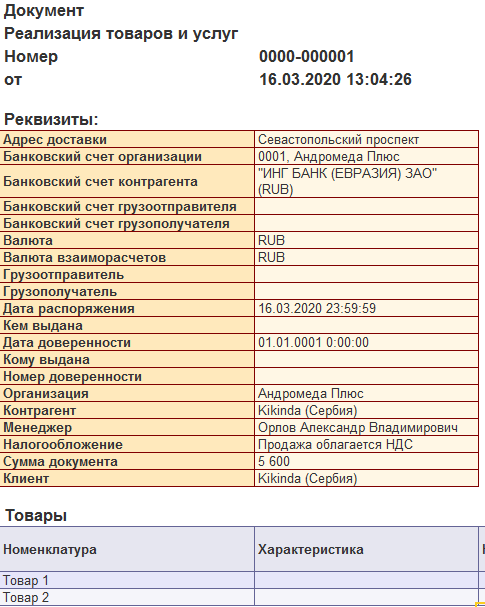 Консолидированное значение показателя
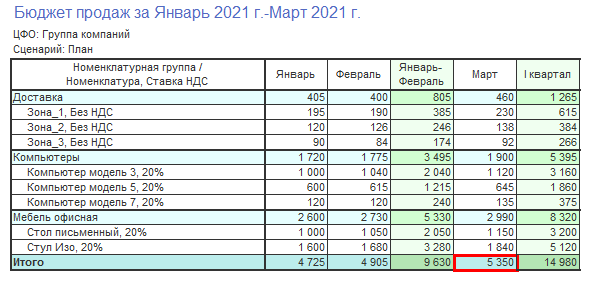 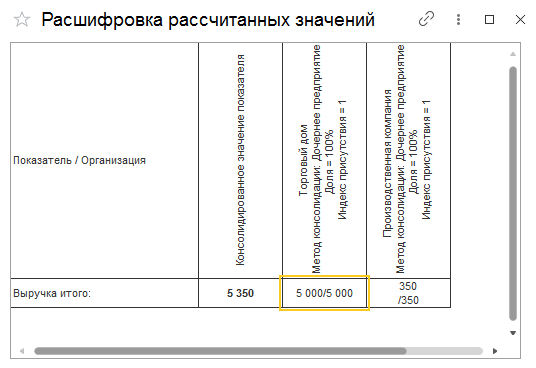 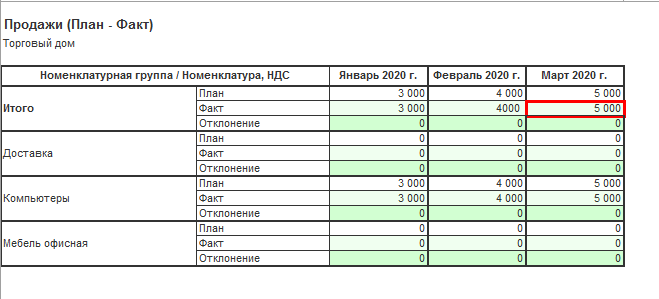 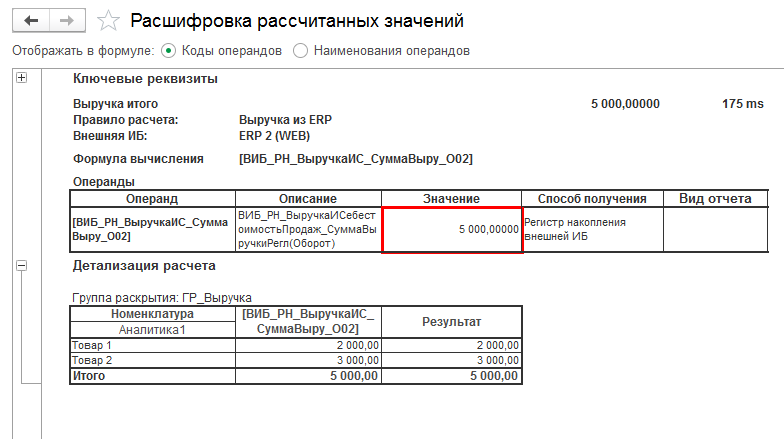 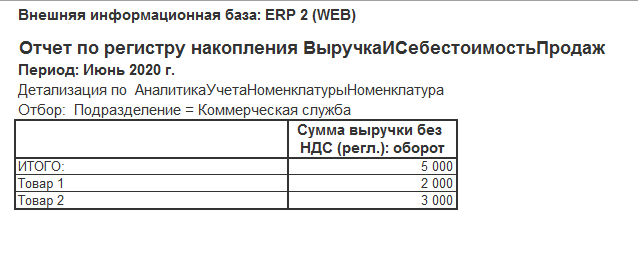 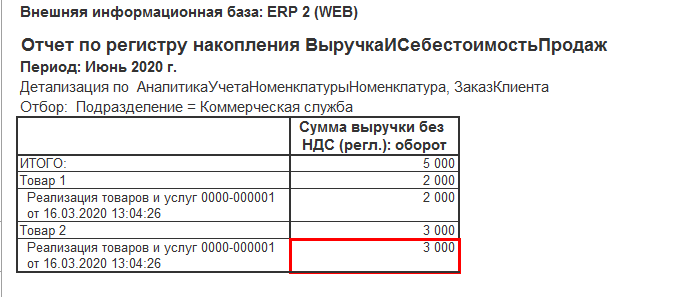 Расшифровка по организациям/ЦФО
Значение по конкретной орг. единице
Расшифровка показателя
Расшифровка регистратора
Расшифровка по аналитике регистра
Отчет по движениям регистров
ОСВ
Карточка счета
Бланки экземпляров отчетов
Основной инструмент ввода и представления бюджетов. 
Поддерживает согласование .
Поддерживает отображение бюджетных показателей в табличной или графической форме. 
Поддерживает группировку данных в виде интерактивных книг (по аналогии MS Excel с закладками). 
Поддерживает импорт из MS Excel.
Может быть использован для анализа данных в режиме аналитического отчета.
Эволюция бланков экземпляров отчетов
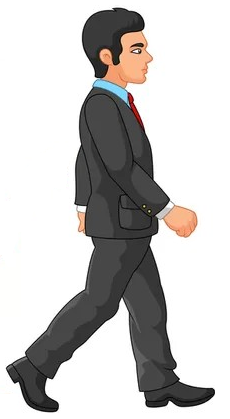 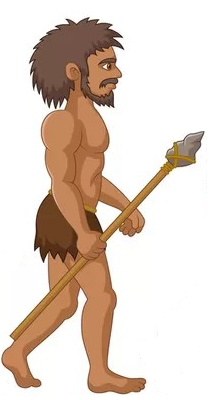 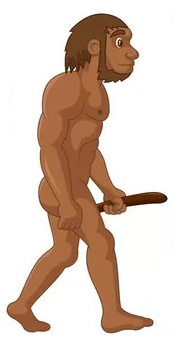 Бланк УХ 1.Х:
Один период, сценарий, организация, вид отчета
Аналог формы регламентированной отчетности
Бланк УХ 3.0:
Многопериодный
Поддержка динамических формул
Возможность отображать любые срезы в одном бланке
Бланк УХ 3.2:
Поддержка интерактивных диаграмм
Поддержка работы с отборами СКД
Концепция бланк-модель
Бланки отчетов : вариант отображения и редактирования данных в таблице
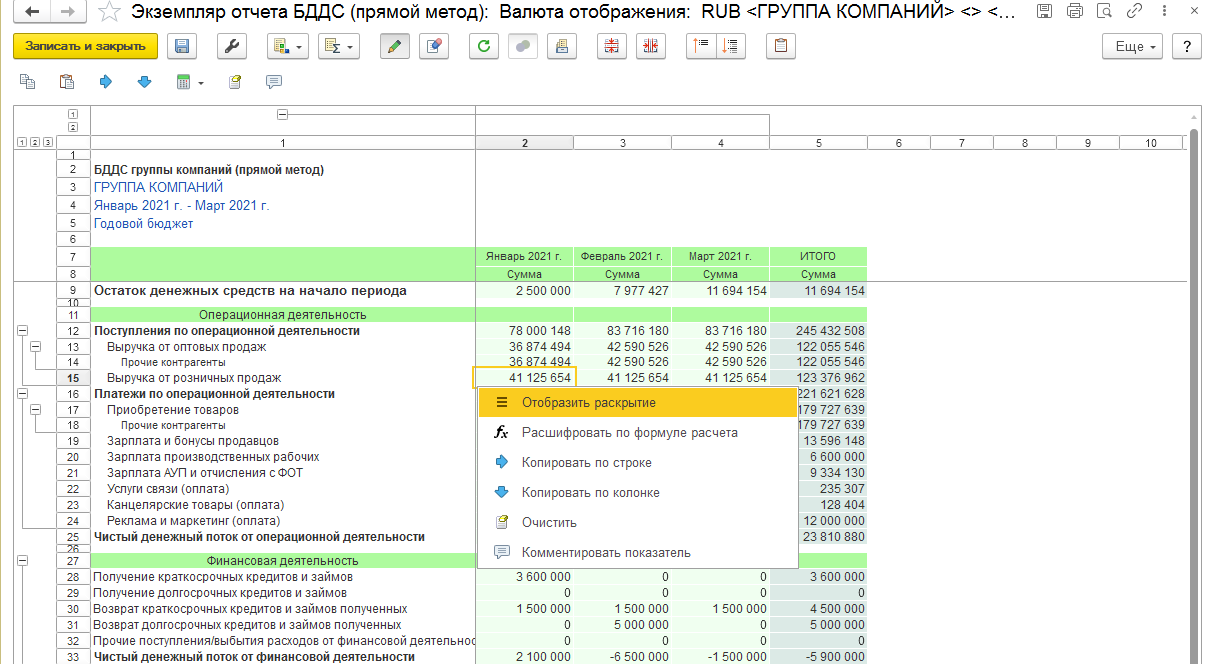 Бланки отчетов: вариант отображения данных в виде аналитического отчета с отборами
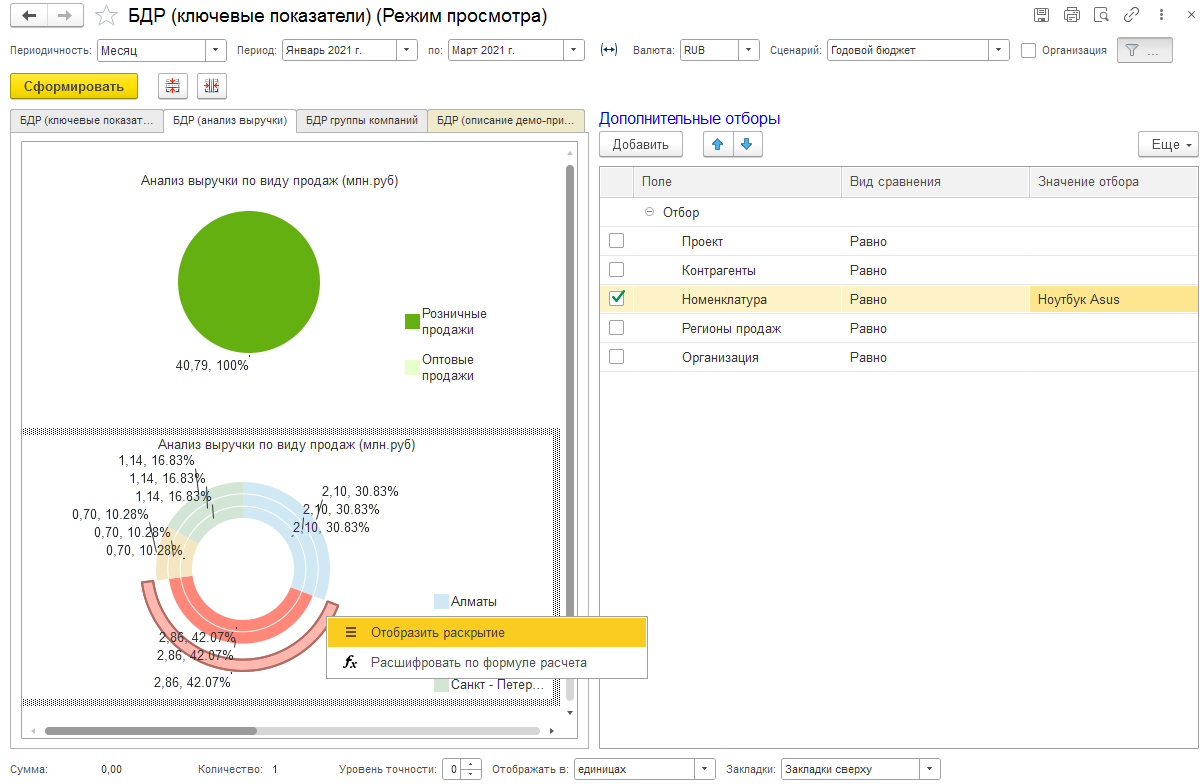 Бланки отчетов: вариант отображения данных в виде монитора ключевых показателей
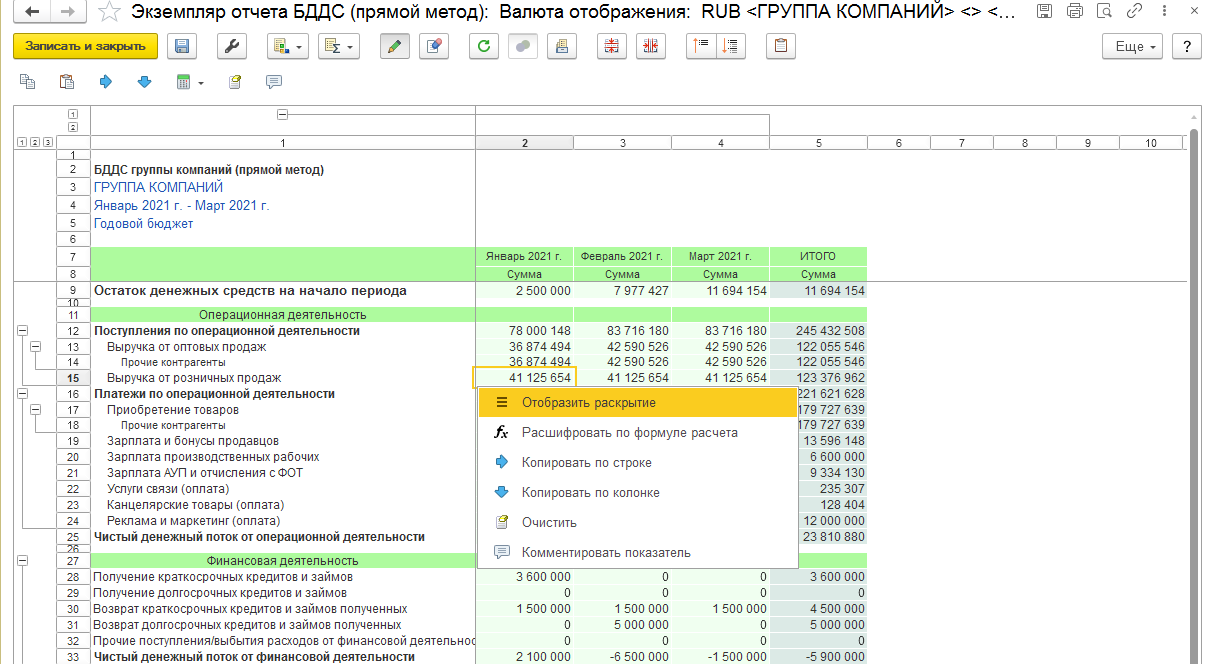 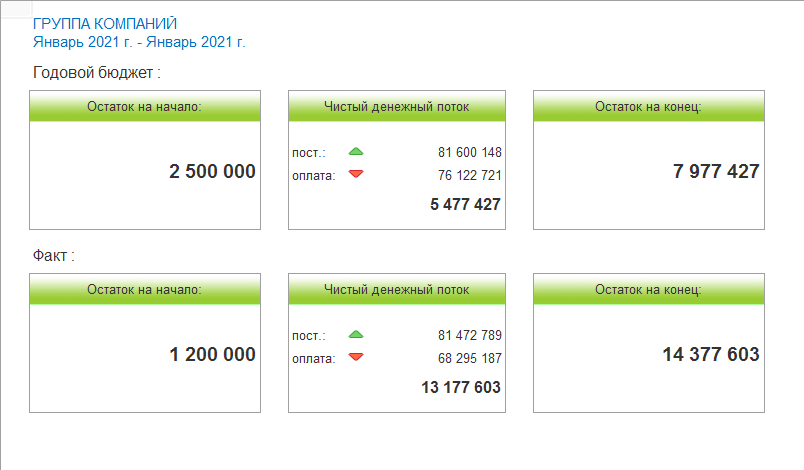 Бланки отчетов: вариант отображения данных в виде  интерактивной книги
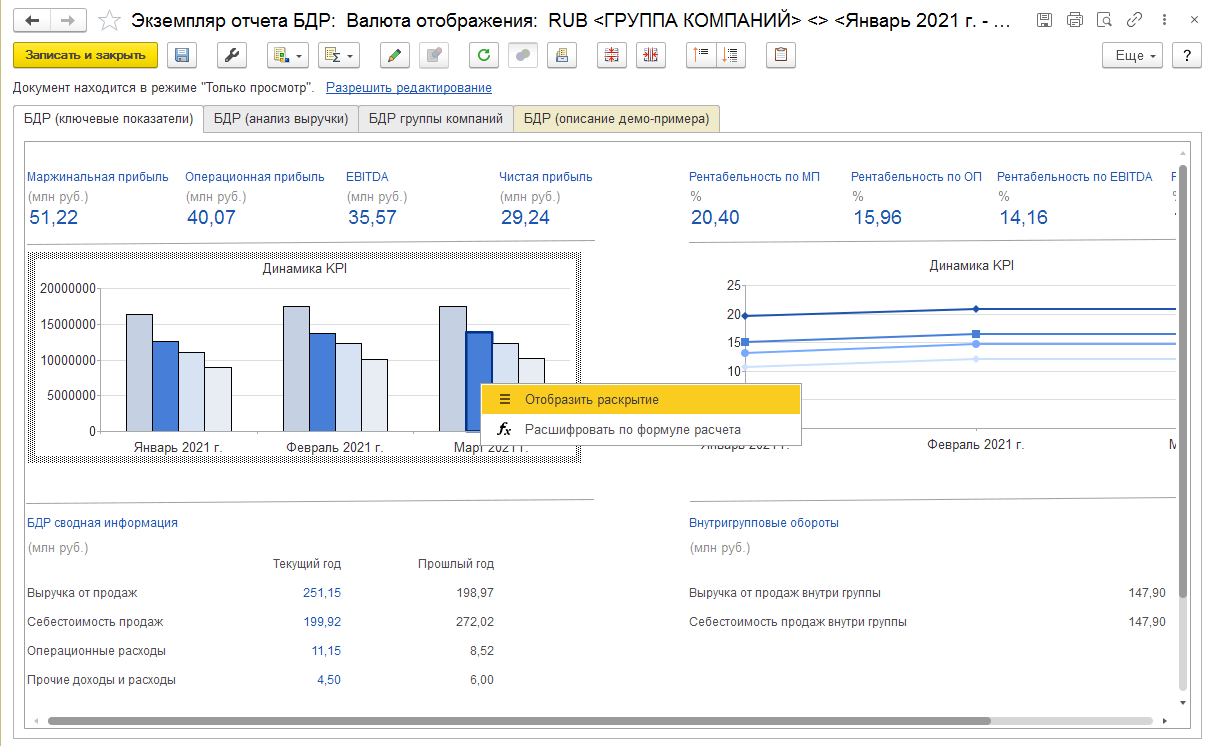 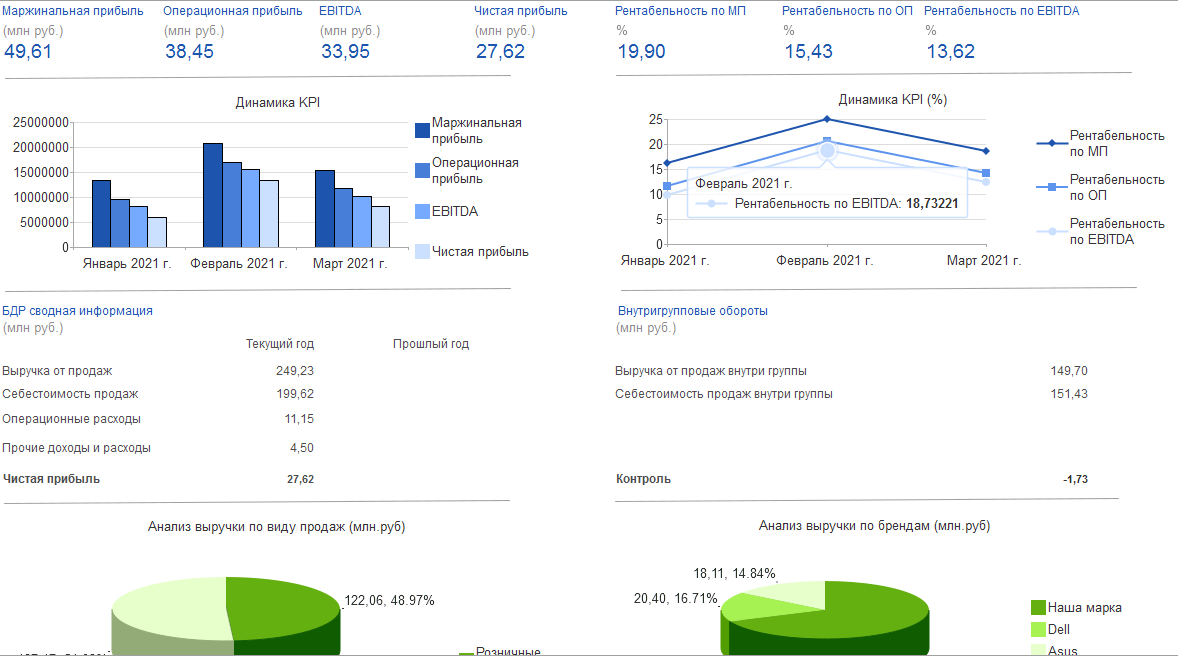 Сводные таблицы – основной инструмент анализа и моделирования
Универсальный инструмент анализа, ввода, моделирования. 
Позволяют анализировать любой срез данных на лету.
Поддерживают работу в режиме скользящего планирования.
Поддерживают вывод иерархических данных.
Могут быть использованы как инструмент согласования.
Позволяют работать в режиме отклонений от произвольной базы.
Обладают гибкой настройкой отображения данных.
Сводная таблица: работа с динамическим горизонтом
Среднесрочный 
горизонт
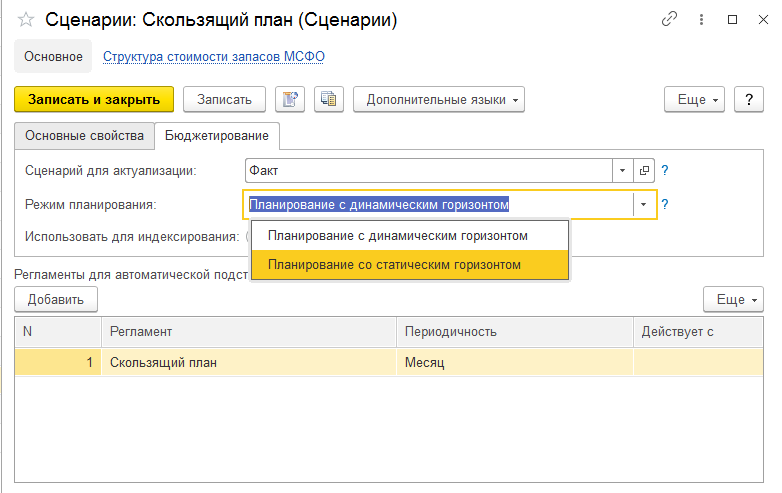 Финансовый цикл
Актуализированные данные
Сводная таблица: работа с динамическим горизонтом.
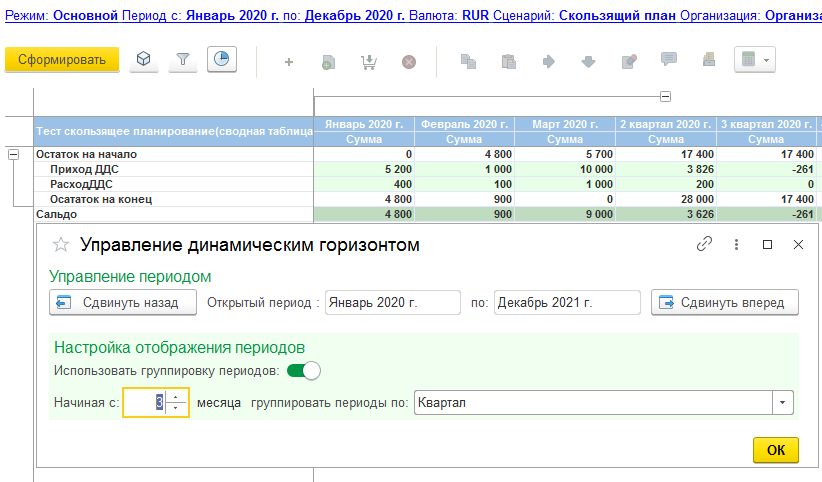 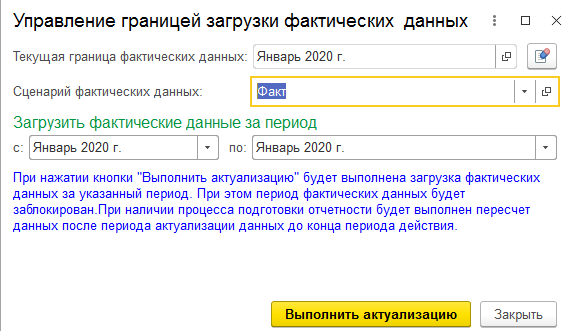 Сводная таблица: сравнительный анализ.
Бенчмаркинг
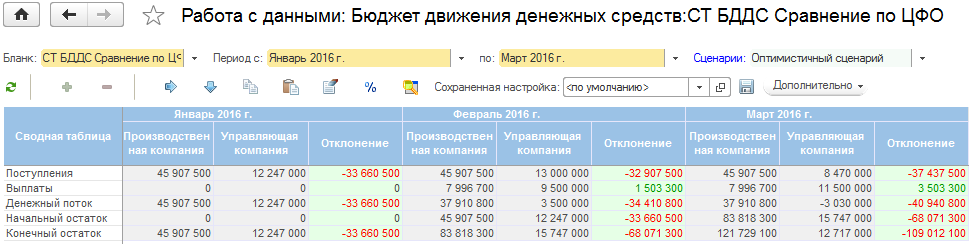 Период к периоду
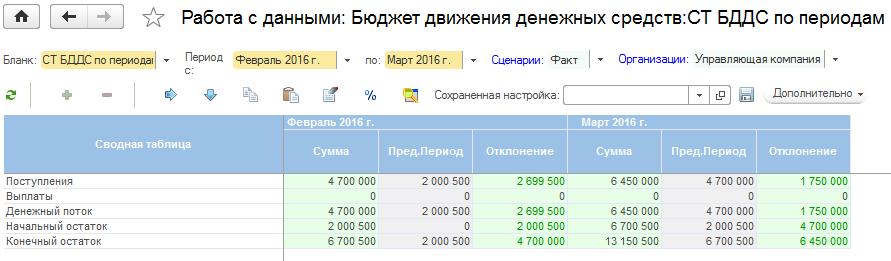 [Speaker Notes: Мы можем сравнивать компании м/у собой. Сравнение идет по каждой статье бюджета. При необходимости мы можем провести более глубокий анализ до аналитик.  Пользователь на лету может поменять структуру вывода данных, добавить или удалить организацию, провести анализ по разным сценариям. 
Можно сравнивать период к периоду.]
Сводная таблица: режим планирования сверху - вниз (обратное распределение в сводной таблице)
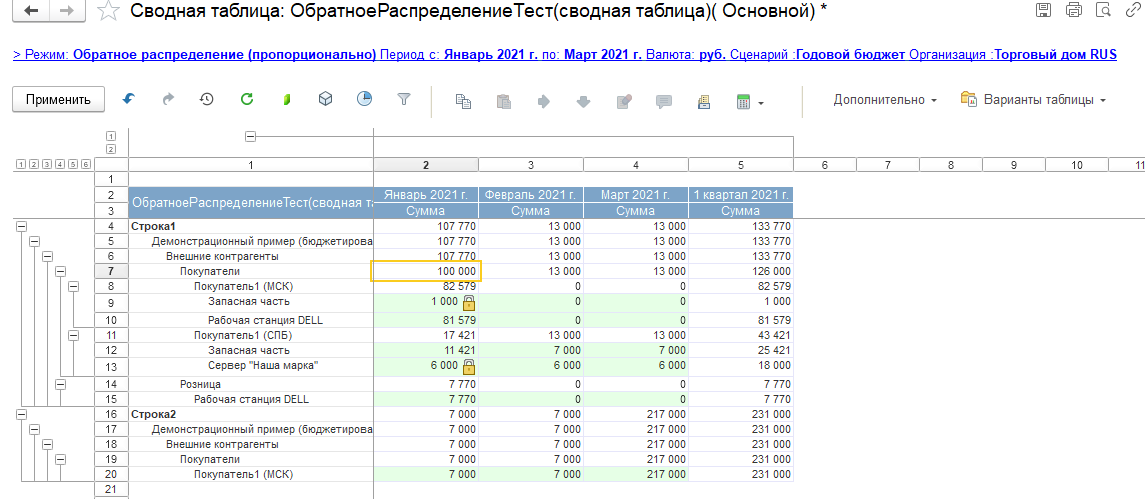 Вариант обратного распределения
Изменить выручку по группе “внешние контрагенты”, пропорционально данным прошлого года, не меняя указанные позиции
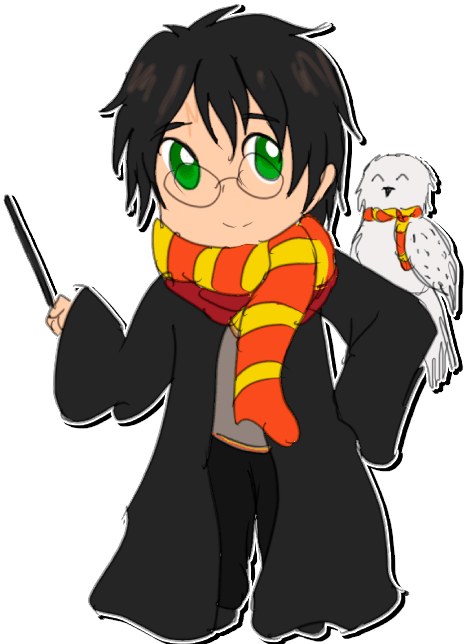 Защищенная от изменения детальная запись
Сводная таблица: актуализация “что если?”
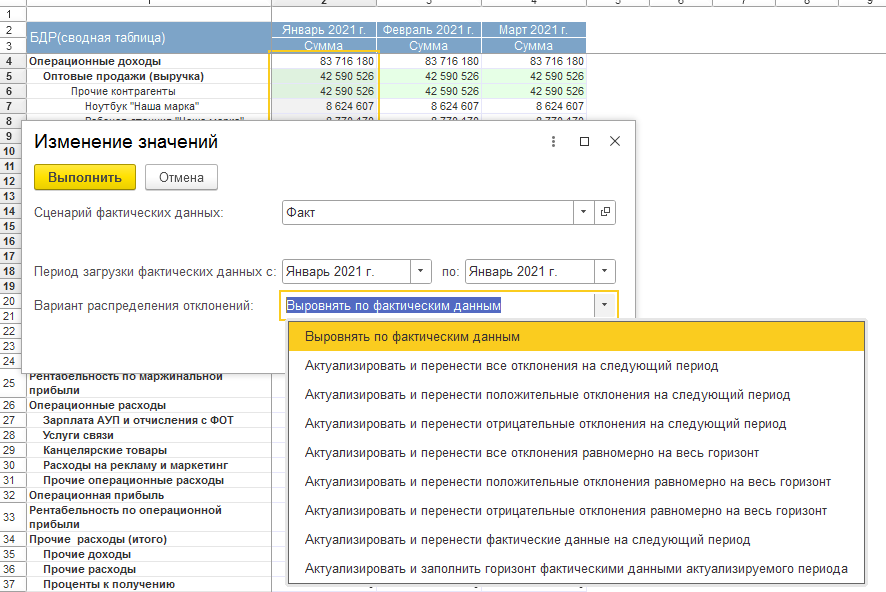 Как изменится текущий план, если выбранные показатели заменить данными факта (или другого сценария)?
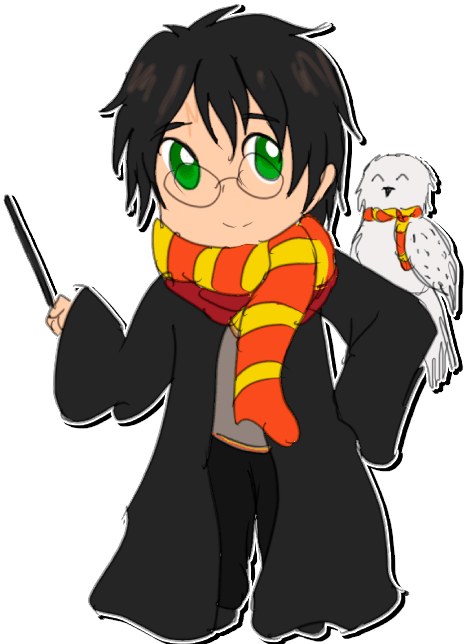 Сводная таблица. Графический анализ зависимых показателей
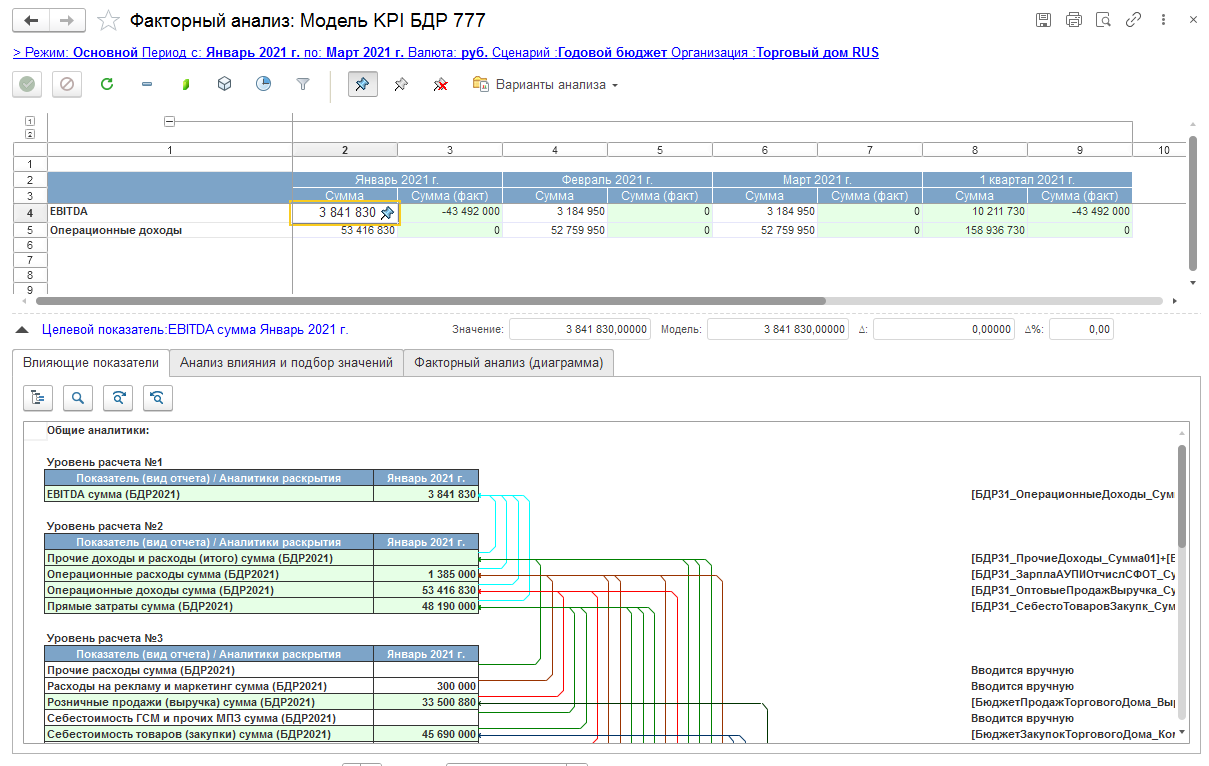 Покажи все значения и связи между показателями, влияющими на выбранный
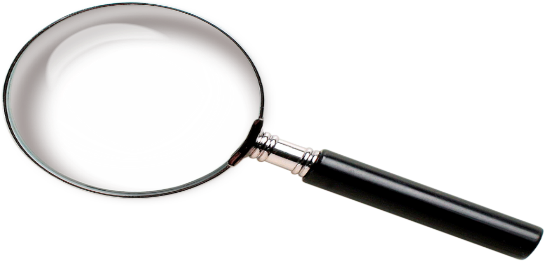 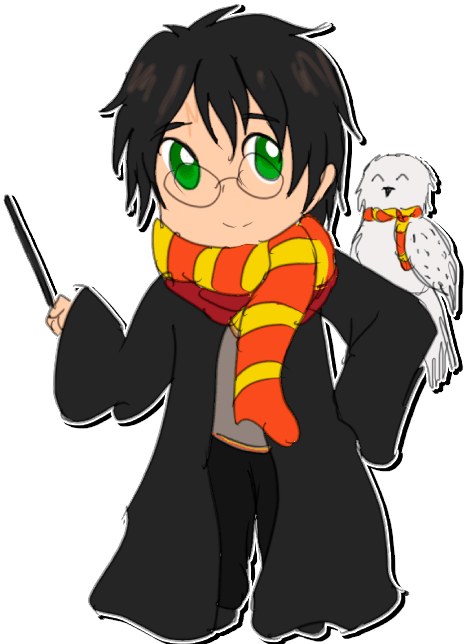 Сводная таблица. Анализ влияющих факторов в виде таблицы
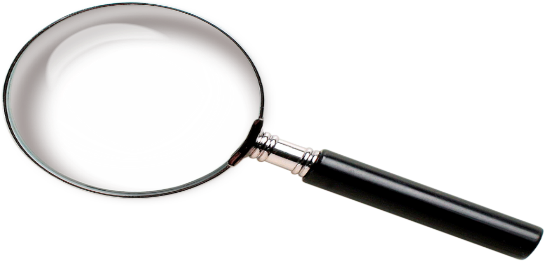 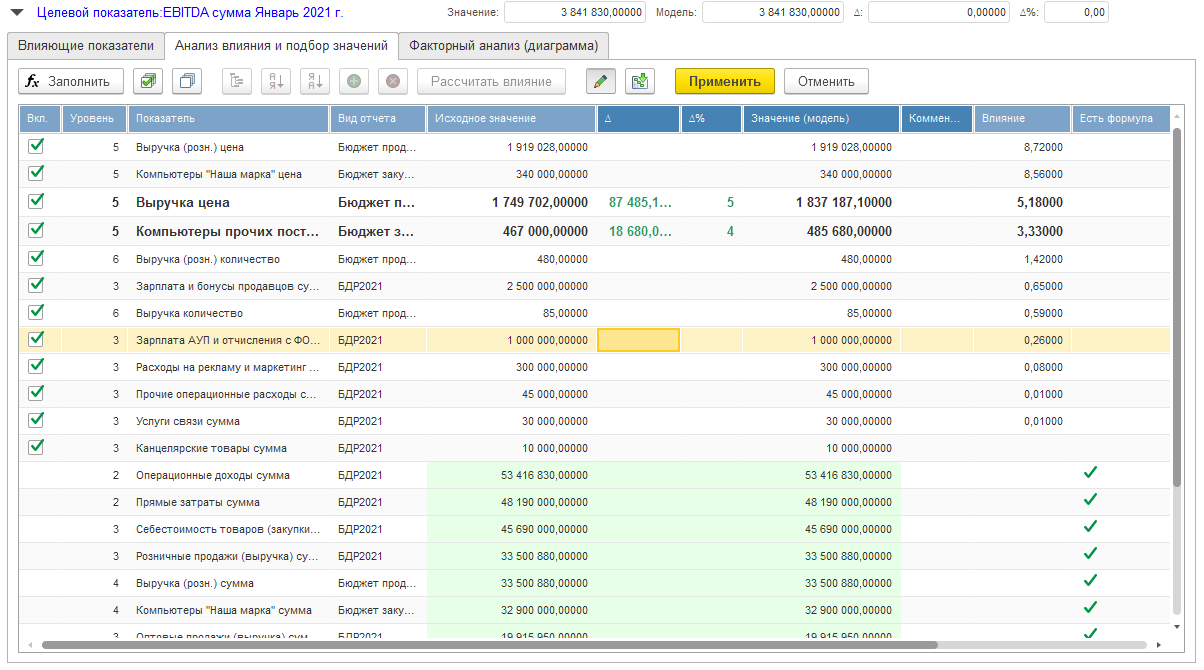 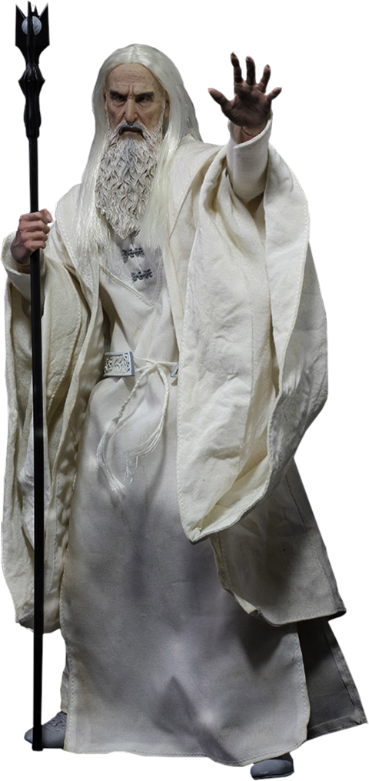 Что больше всего повлияло на значение EBITDA?
Сводная таблица. Автоматический подбор целевого значения методом градиентного спуска
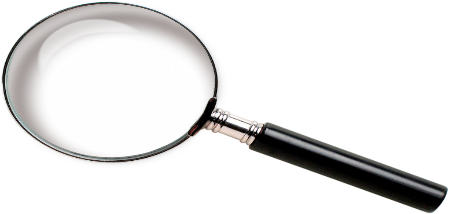 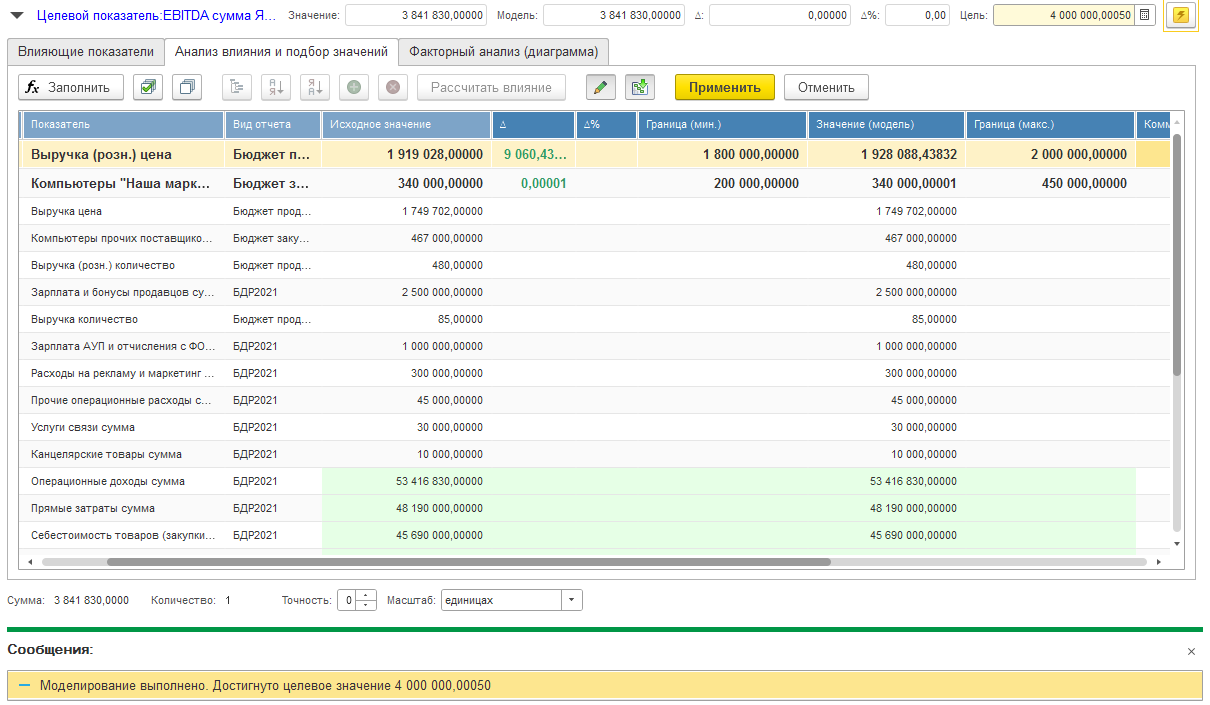 Подбери мне нужное  значение, меняя указанные показатели в нужных границах.
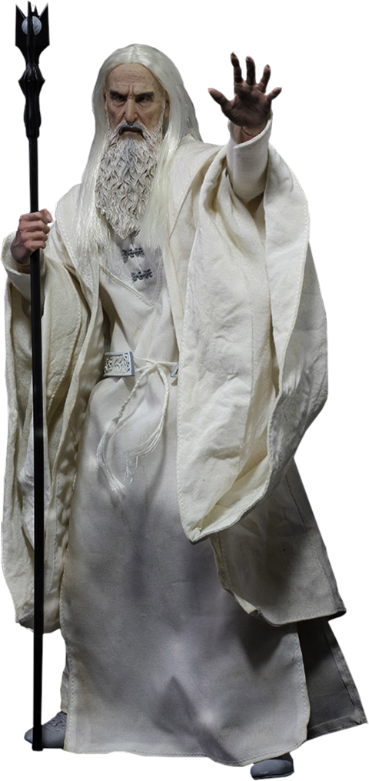 Сводная таблица. Факторный анализ методом цепных подстановок и диаграмма “водопад”
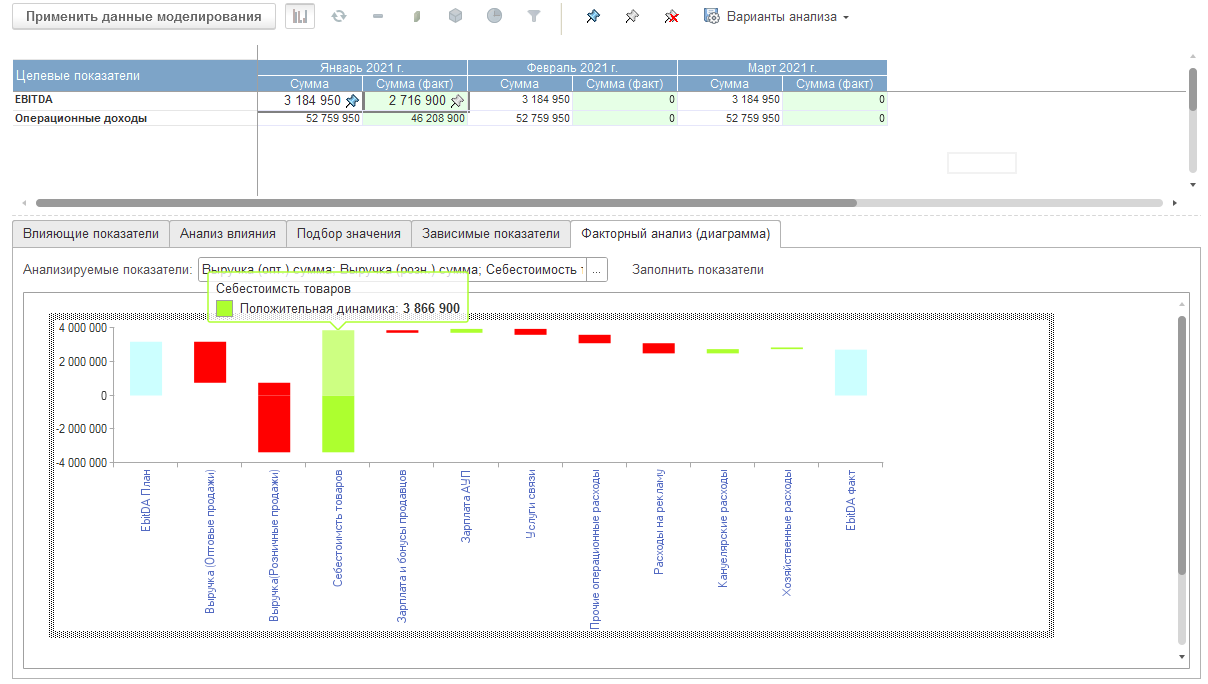 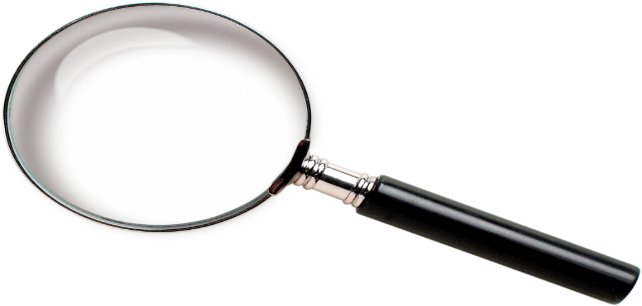 Рассчитай и покажи все факторы, которые повлияли на отклонение показателя от базы
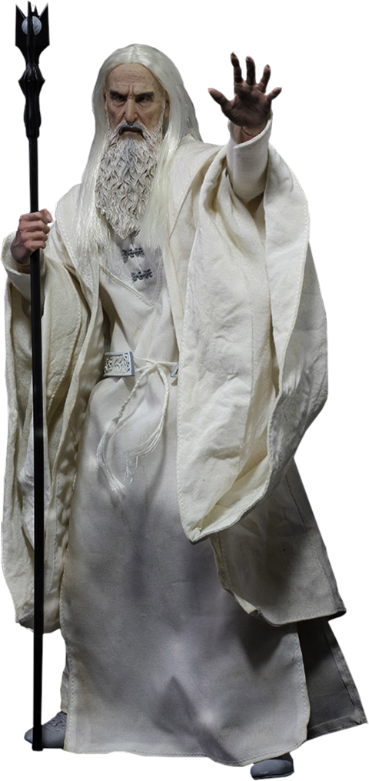 Аналитические отчеты и панели.
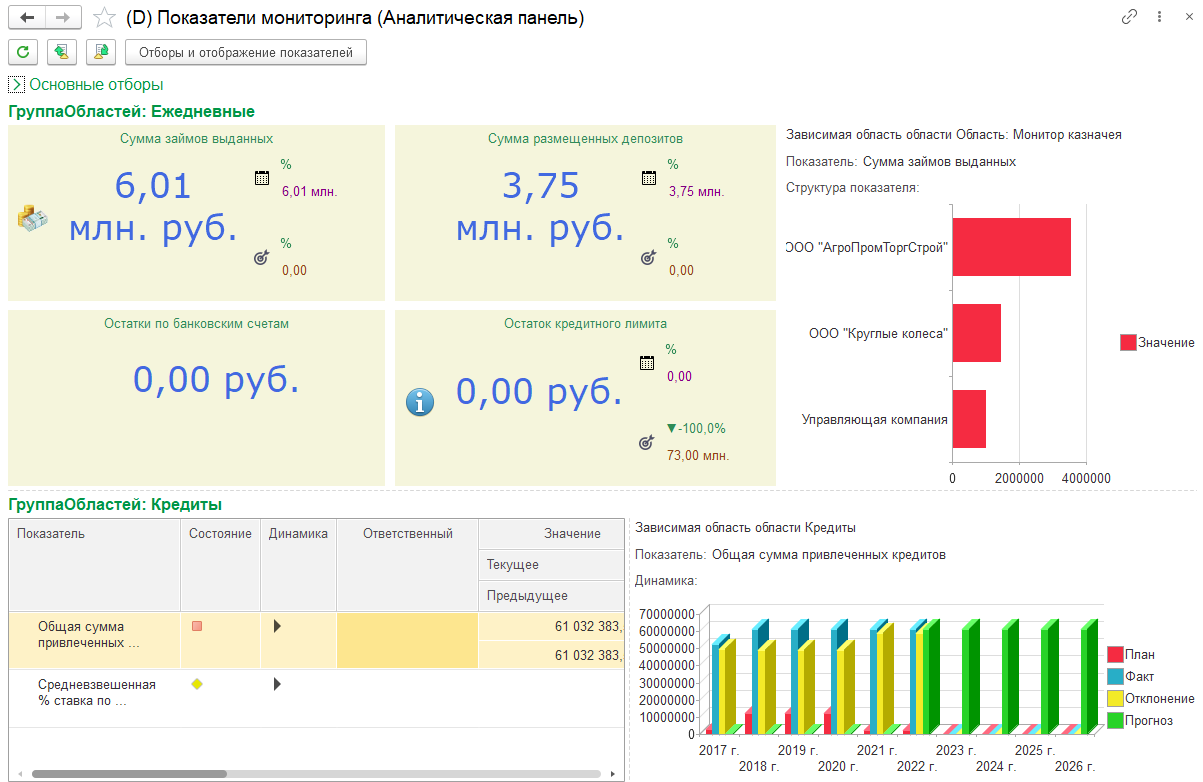 Разделение ответственности и поддержка коммуникаций
Разделение прав доступа к бюджетным данным.
Управление статусами бюджетов.
Поддержка процессов согласования бюджетов.
Оповещения о событиях бюджетного процесса.
Комментарии на уровне показателей или бюджетных форм.
Разделение прав доступа к бюджетным данным
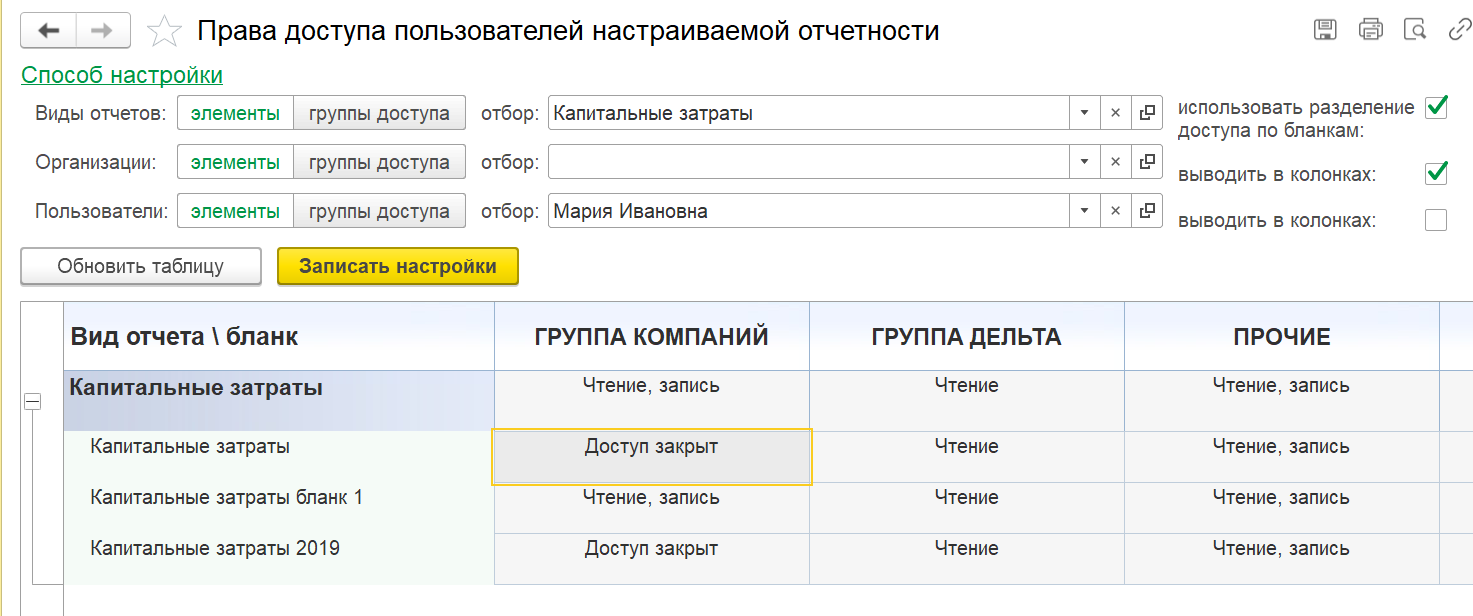 Поддержка статусов и процессов согласования бюджетов
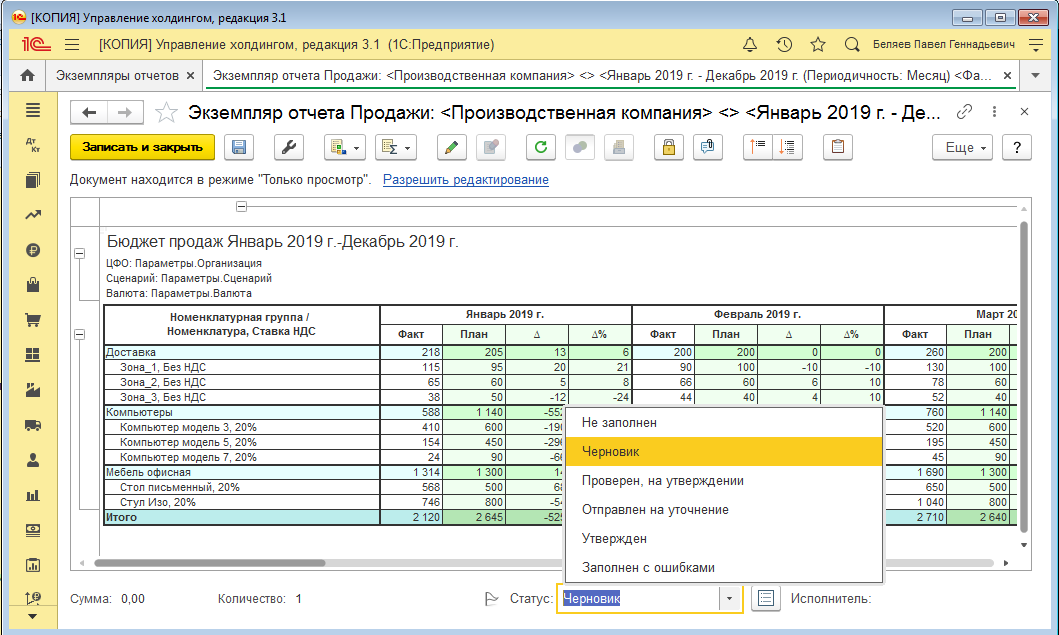 Поддержка статусов и процессов согласования бюджетов
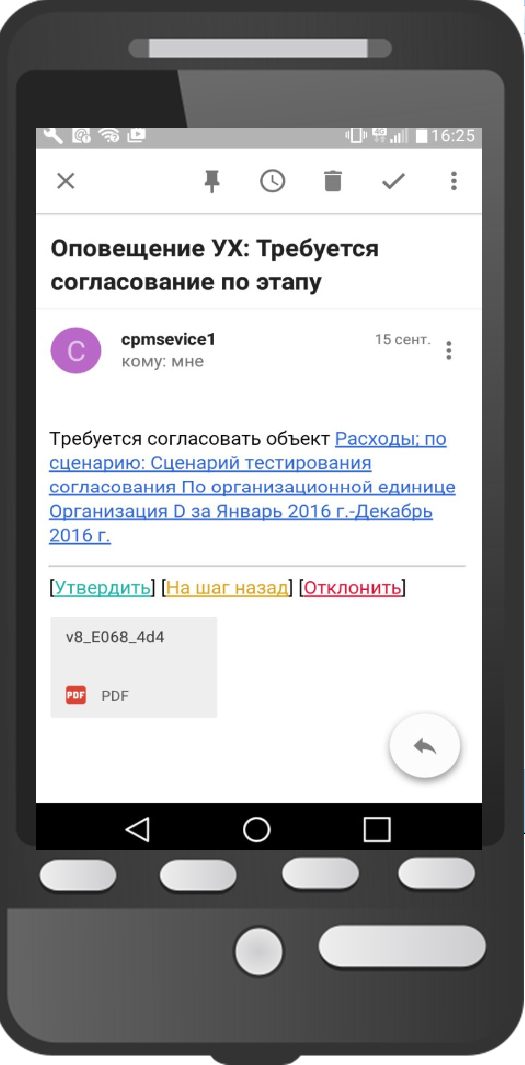 Данные бюджетов  можно согласовать через бланк сводной таблицы по E-mail c мобильного устройства.
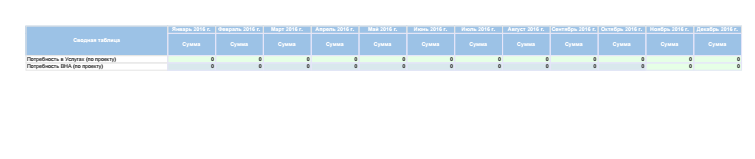 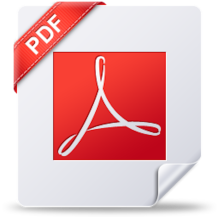 Поддержка бюджетного процесса группы компаний
Создание последовательности обработки документов с помощью этапов.
Мониторинг хода бюджетного процесса. 
Управление пересчетом всей модели.
Координация работы пользователей.
Расчет консолидирующих и элиминирующих бюджетов.
Расчет и элиминация внутригрупповых оборотов.
Контроль сроков подготовки бюджетов.
Управление бюджетным процессом
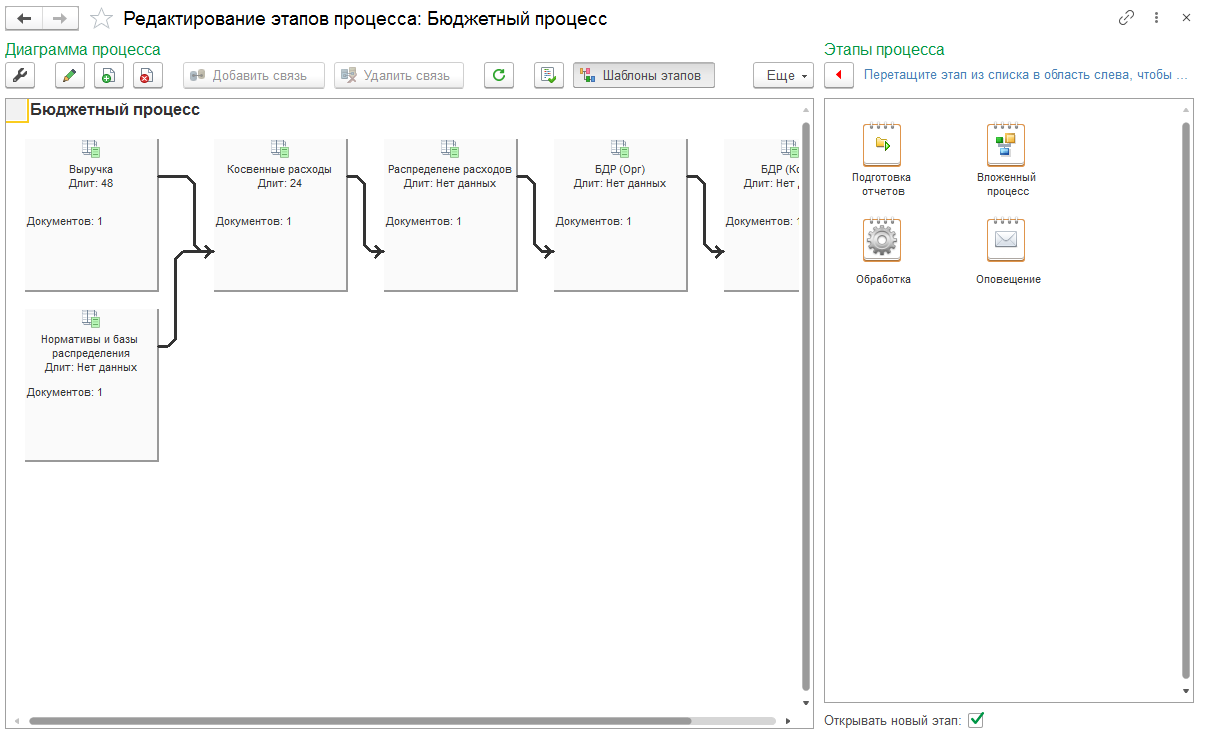 Конструктор процесса
Произвольное количество этапов
Расчет плановой длительности
4 вида этапов процесса
Управление бюджетным процессом в графическом виде
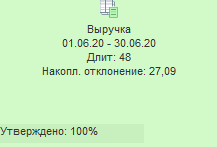 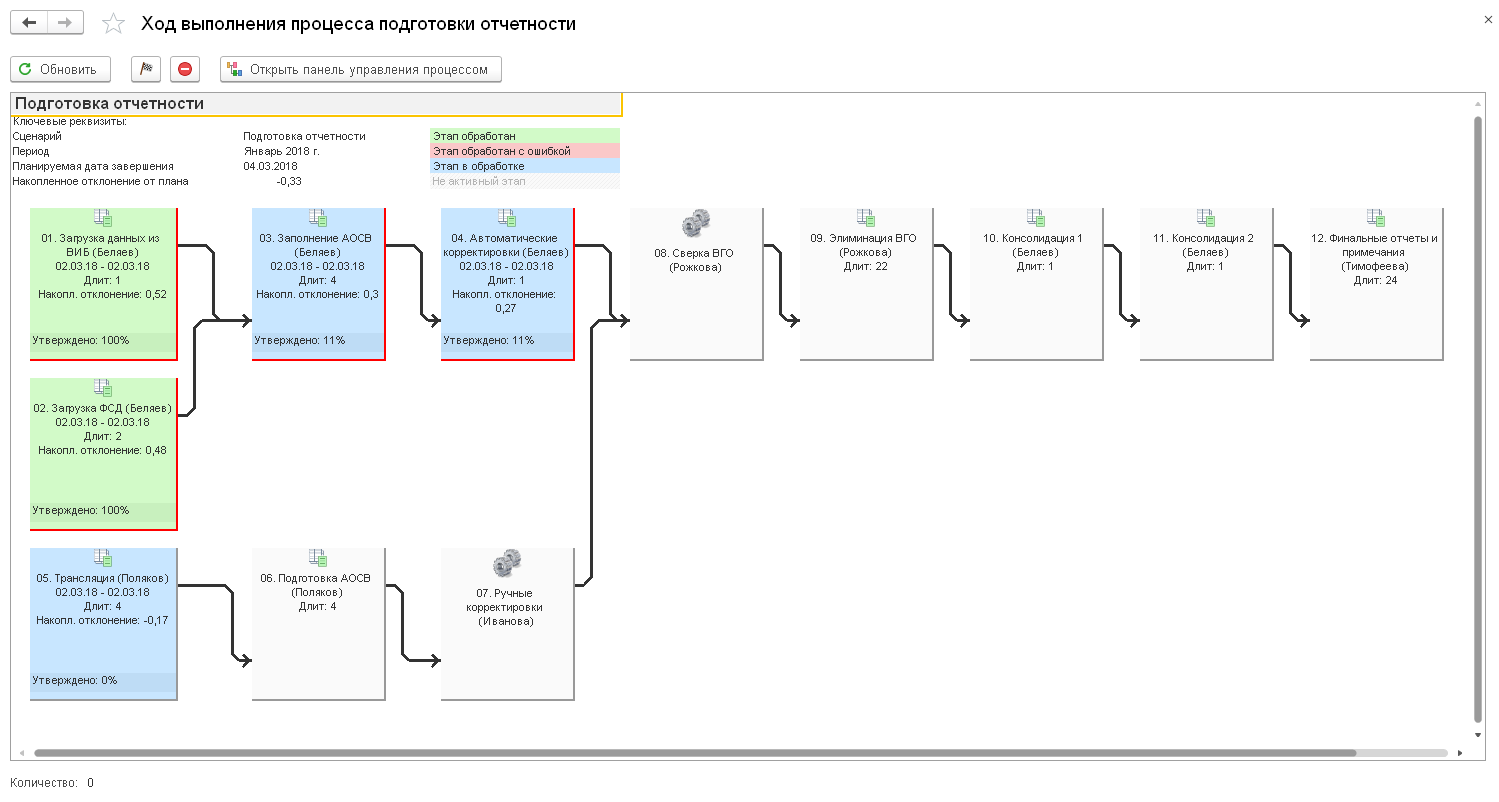 Два режима пересчета модели (утвержденные данные или любые данные).
Возможность пересчитать модель до любого этапа
Автоматическое утверждение этапа, при утверждении документов этапа.
Выбор организаций для пересчета
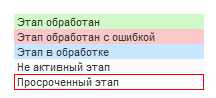 Управление бюджетным процессом в табличном виде
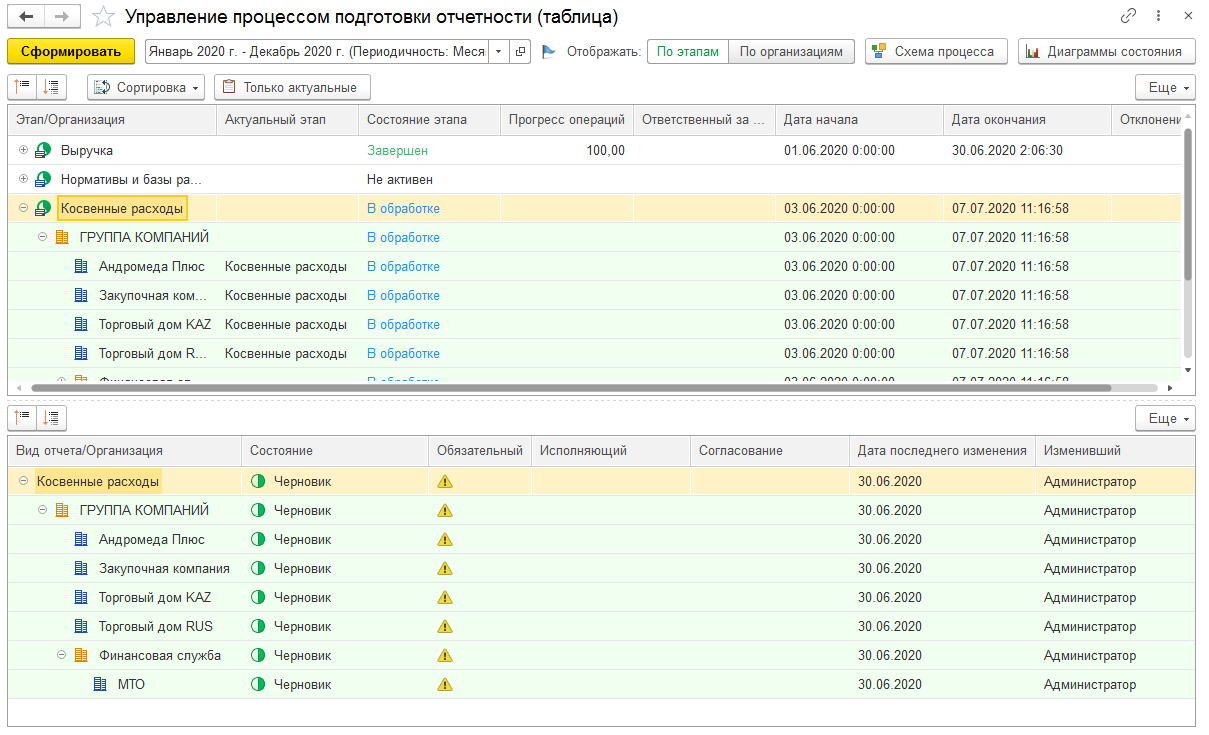 Планирование бюджетов инвестиционных проектов
Планирование бюджетов инвестиционных проектов
Расчет показателей инвестиционной эффективности проекта.
Создание или загрузка из MS Project карточки проекта.
Создание настраиваемой модели проекта в подсистеме бюджетирования.
Расчет ключевых показателей эффективности проекта (NPV,IRR и т.д.).
Согласование карточки проекта.
Операционные планы по проектам:
Планирование потребности по проекту в подсистеме закупок.
Планирование поступление ДС по проекту.
План-фактный анализ потребностей.
Отбор проектов в инвестиционную программу. 
Расчет баллов проекта в подсистеме многокритериальных оценок.
Ранжирование проектов в программе по значению баллов.
Анализ источников финансирования программы.
Утверждение финальной версии программы за период.
Расчет и моделирование показателей эффективности проекта.
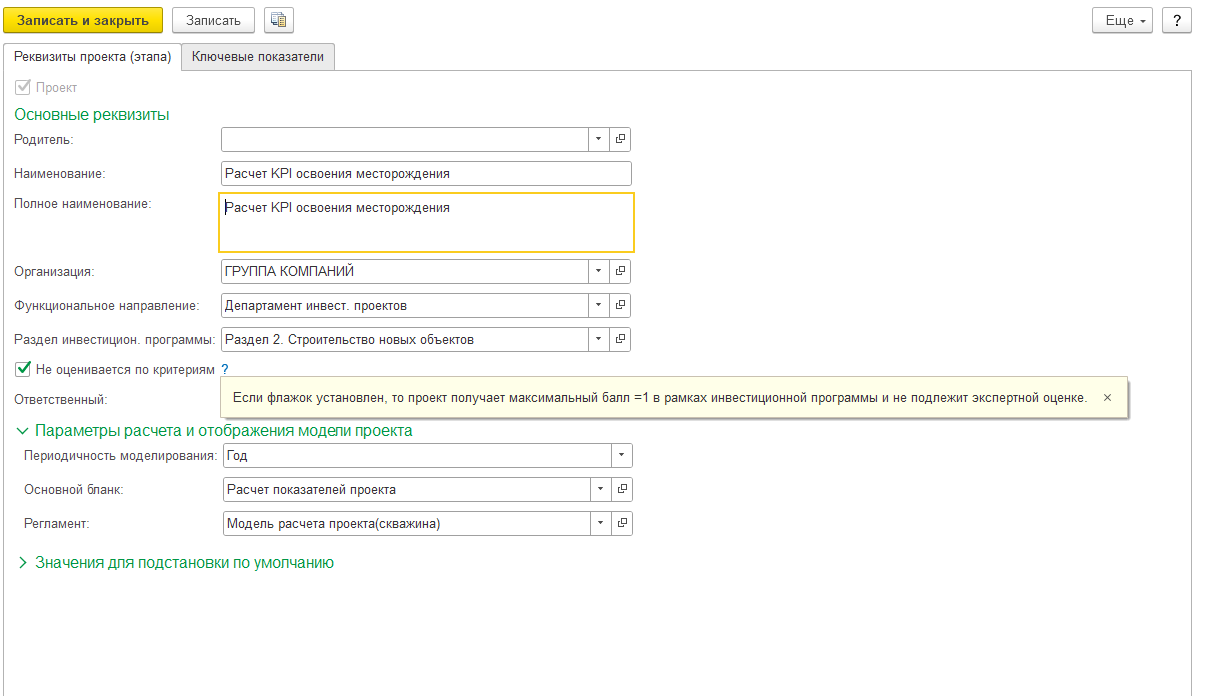 Пример модели инвестиционного проекта.
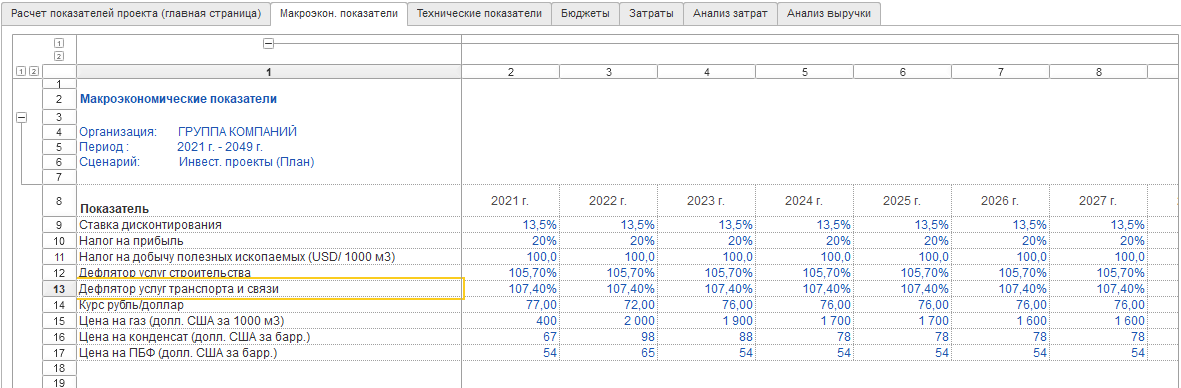 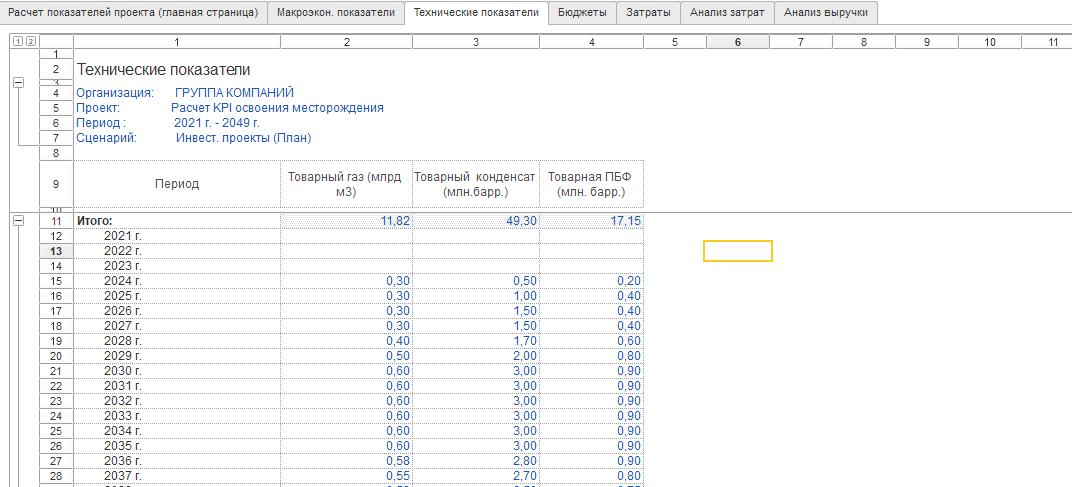 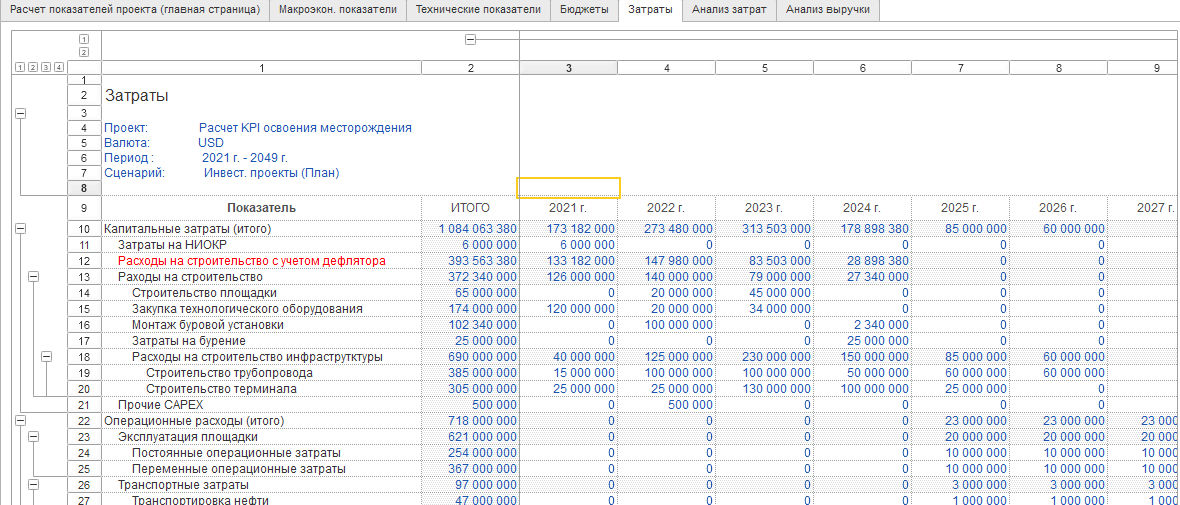 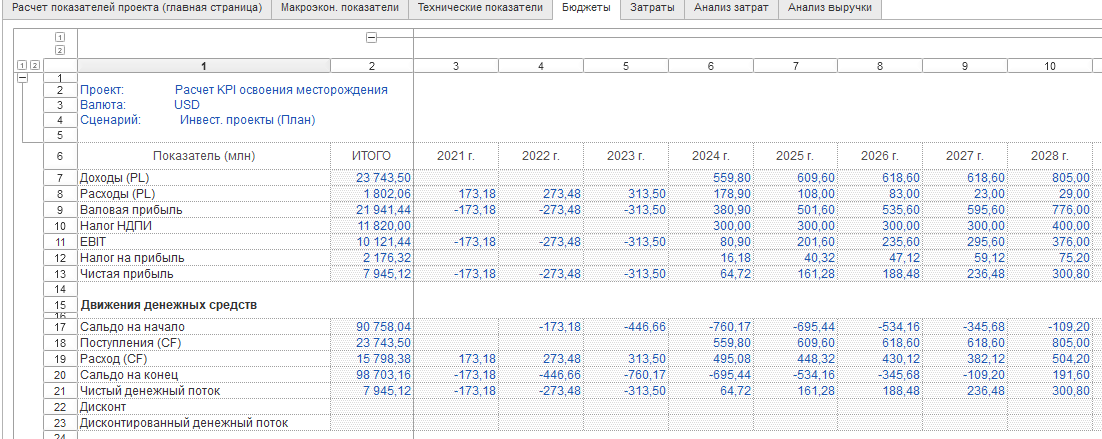 Расчет и моделирование показателей эффективности проекта.
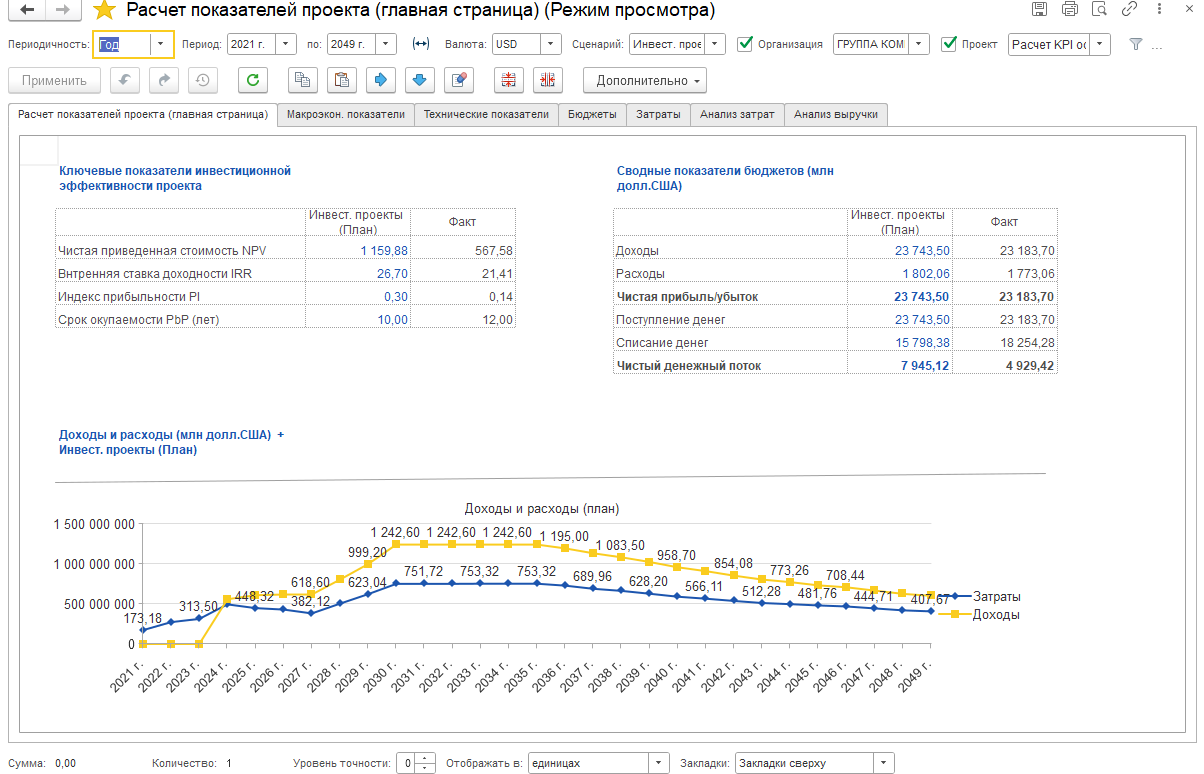 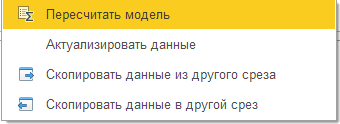 Инвестиционные программы.
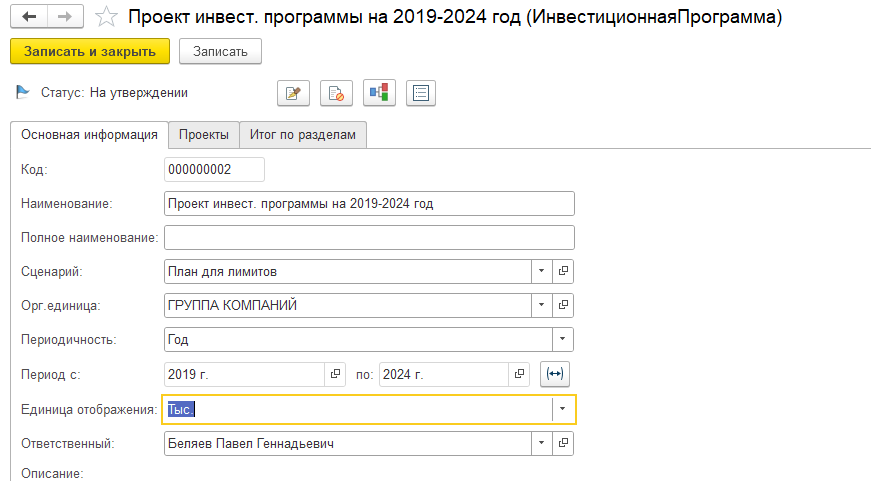 Инвестиционные программы. Отбор проектов
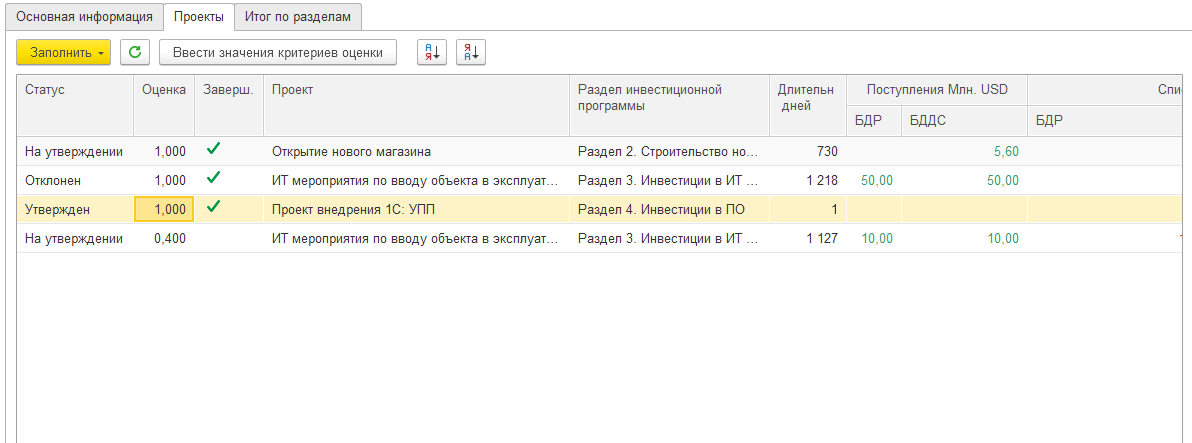 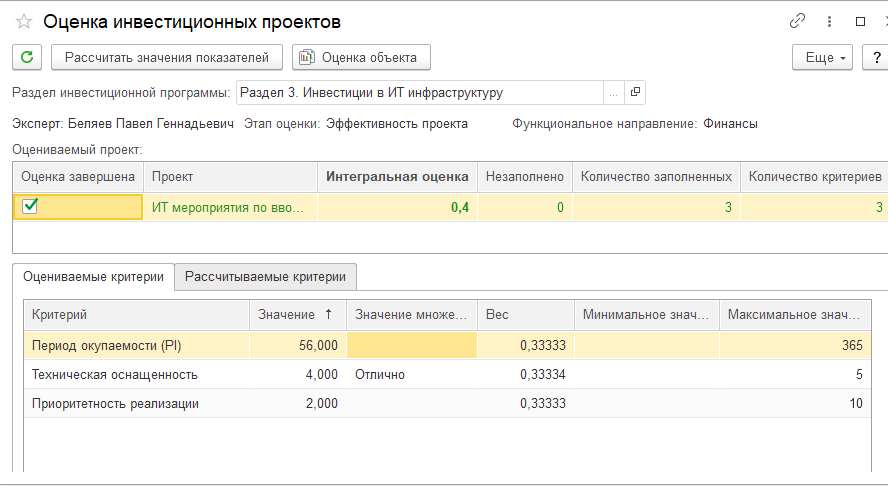 Спасибо за внимание
Дополнительная информация
Сайт 1С:ERP.Управление холдингом: https://v8.1c.ru/cpm-erp/
Презентации https://v8.1c.ru/cpm-erp/poleznye-materialy/presentations/
Видео: https://v8.1c.ru/cpm-erp/poleznye-materialy/video/

Сайт 1С:Управление холдингом: https://v8.1c.ru/cpm/
Презентации https://v8.1c.ru/cpm/poleznye-materialy/presentations/
Видео: https://v8.1c.ru/cpm/poleznye-materialy/video/ 

Наиболее интересные внедрения: https://v8.1c.ru/cpm/istorii-uspekha/
Канал линейки продуктов «1С:Управление холдингом» на YouTube